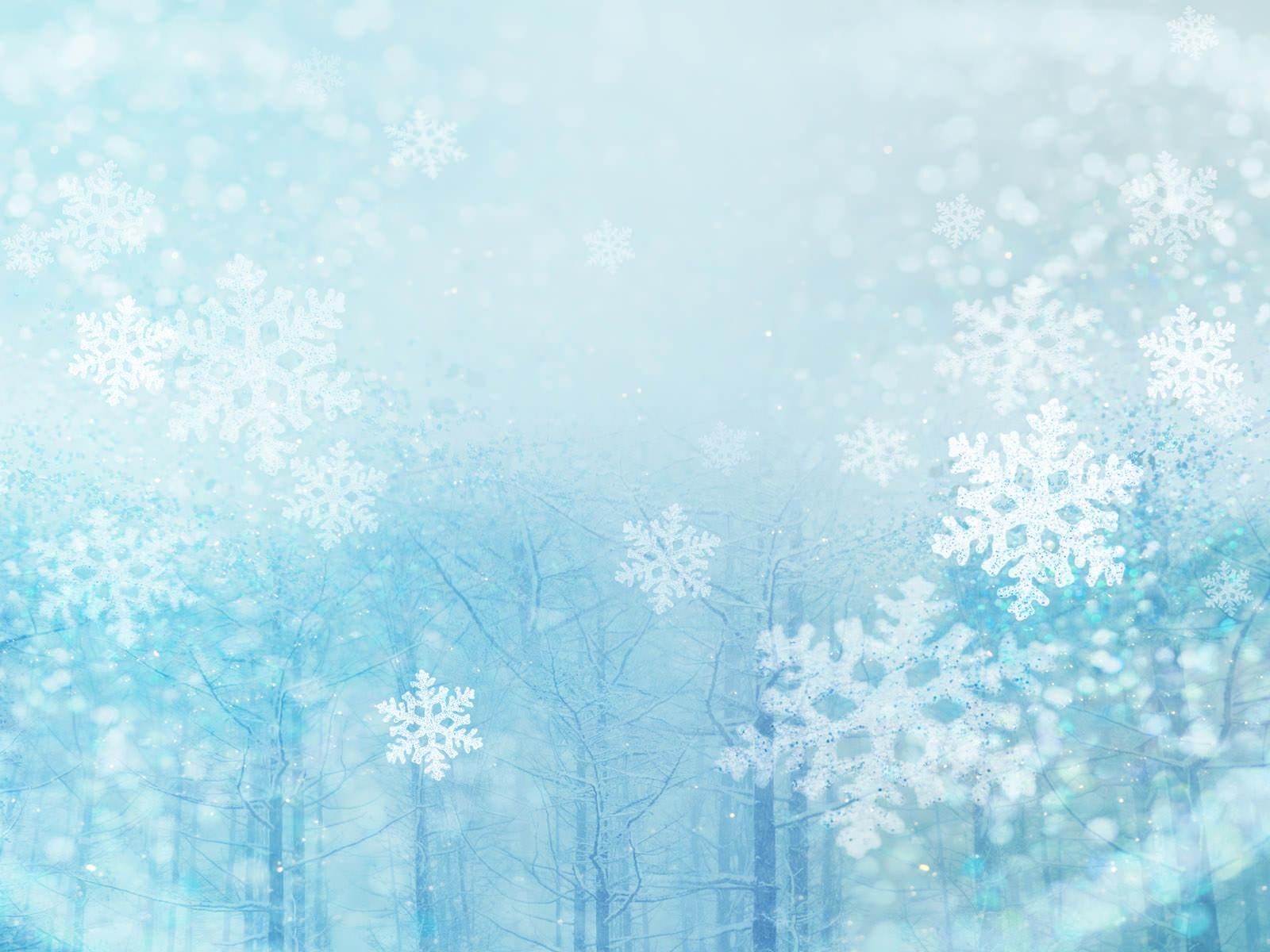 Консультация для родителей«Здоровье детей зимой»
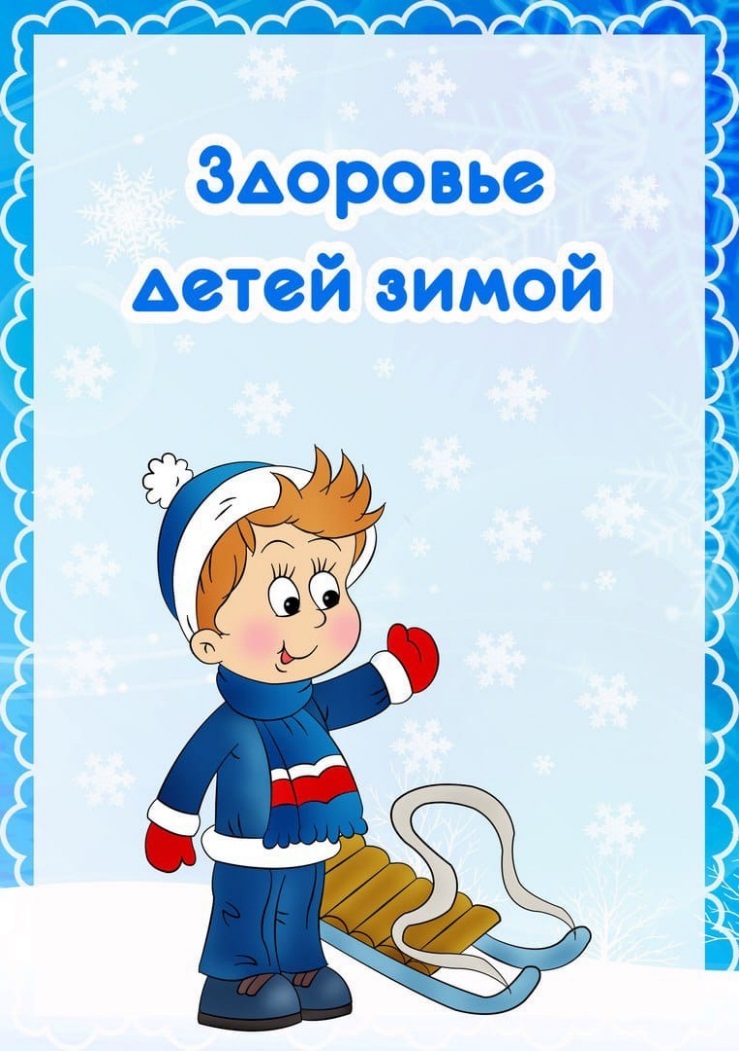 Подготовивли воспитатели:
Колясникова Светлана Михайловна
Кандарова Татьяна Эдуардовна
Январь, 2022г.
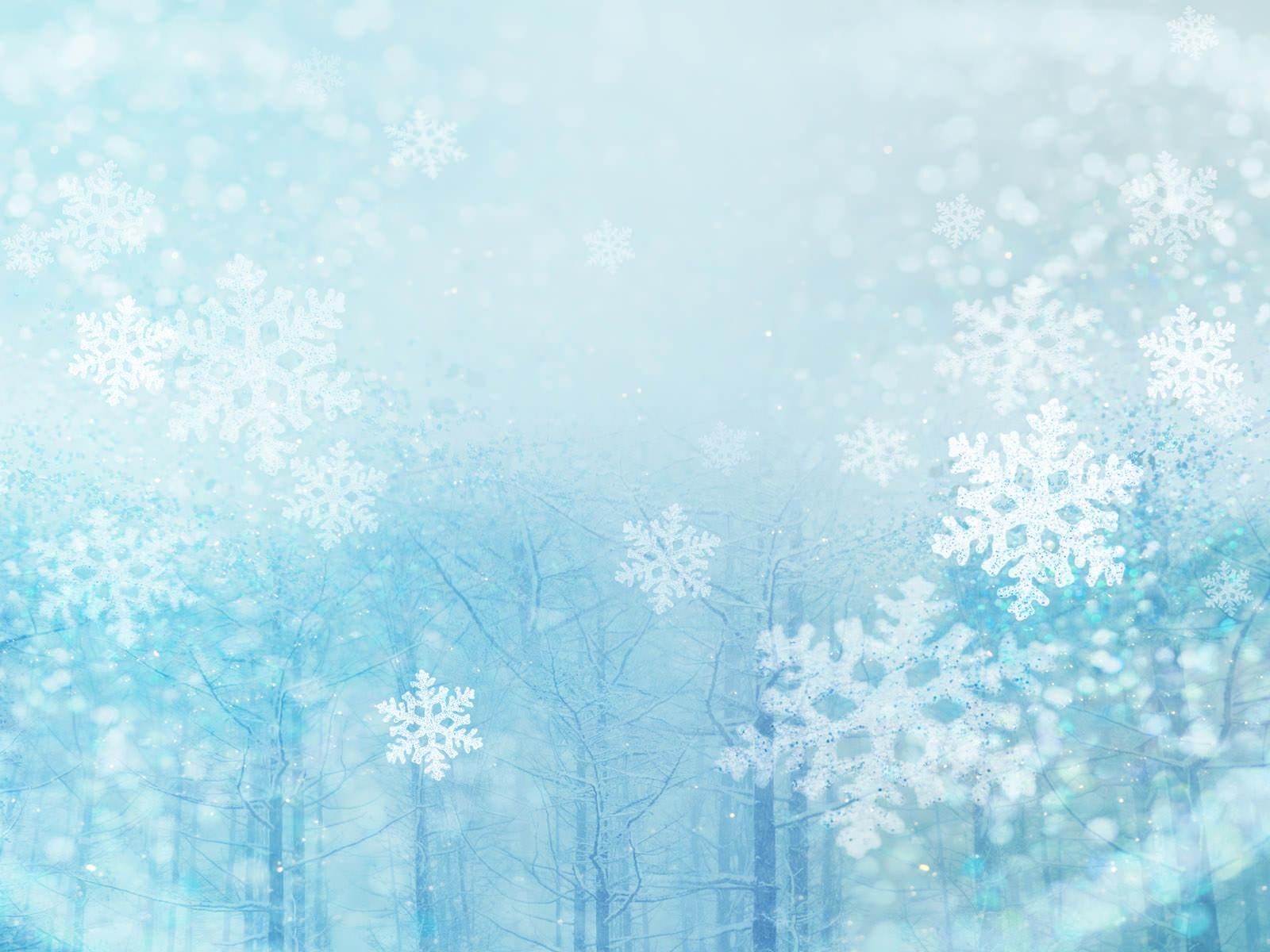 С приходом зимы как-то само собой сокращается количество и длительность прогулок с детьми на свежем воздухе. То мы редко гуляем из-за плохой погоды, то на улице ему не интересно или мы просто торопим его домой, так как сами продрогли.
Но ведь именно продолжительные прогулки на свежем воздухе укрепляют защитные силы и здоровье наших детей зимой. Другими словами, чем чаще мы с детьми будем выходить на улицу, тем больше вероятность того, что его организм даст надёжный отпор атакующим вирусам. Но для того, чтобы дети не болели, мы должны соблюдать меры профилактики.
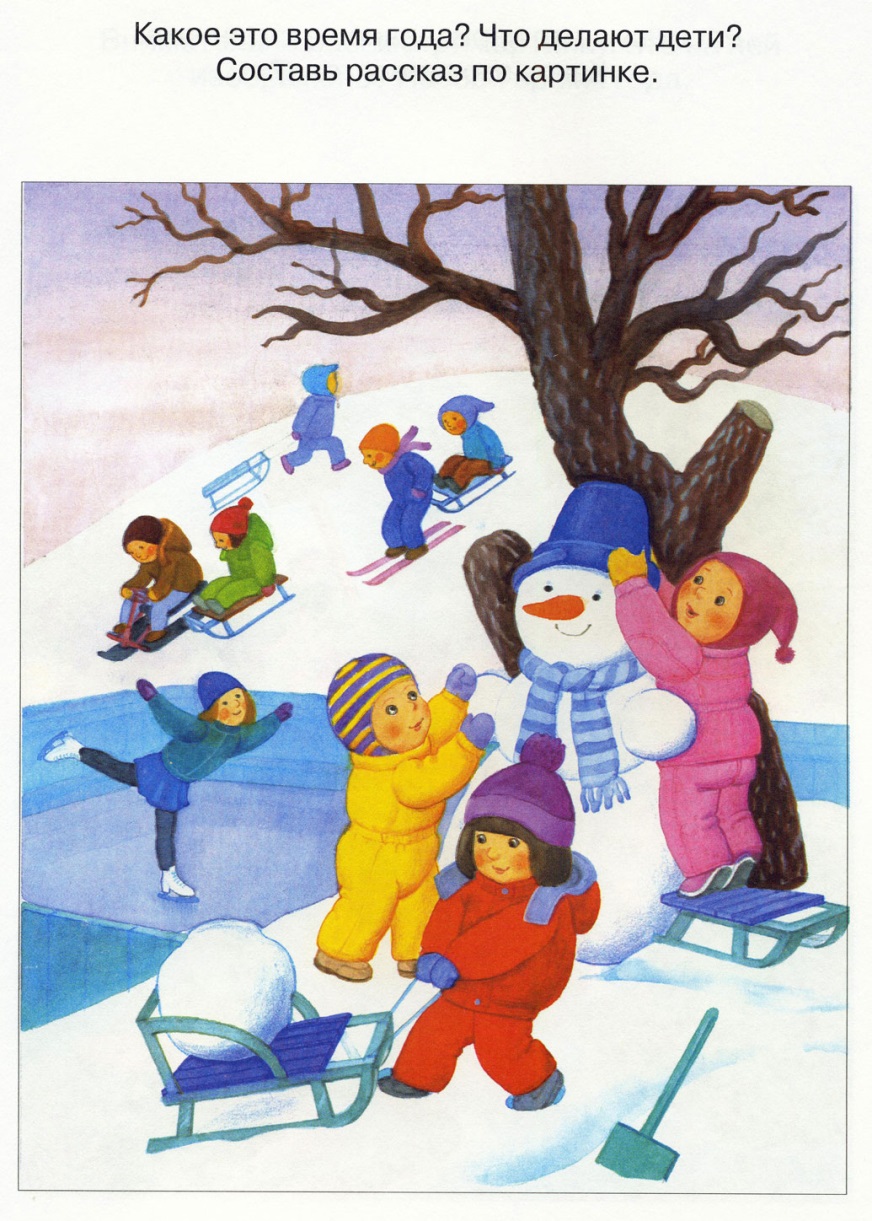 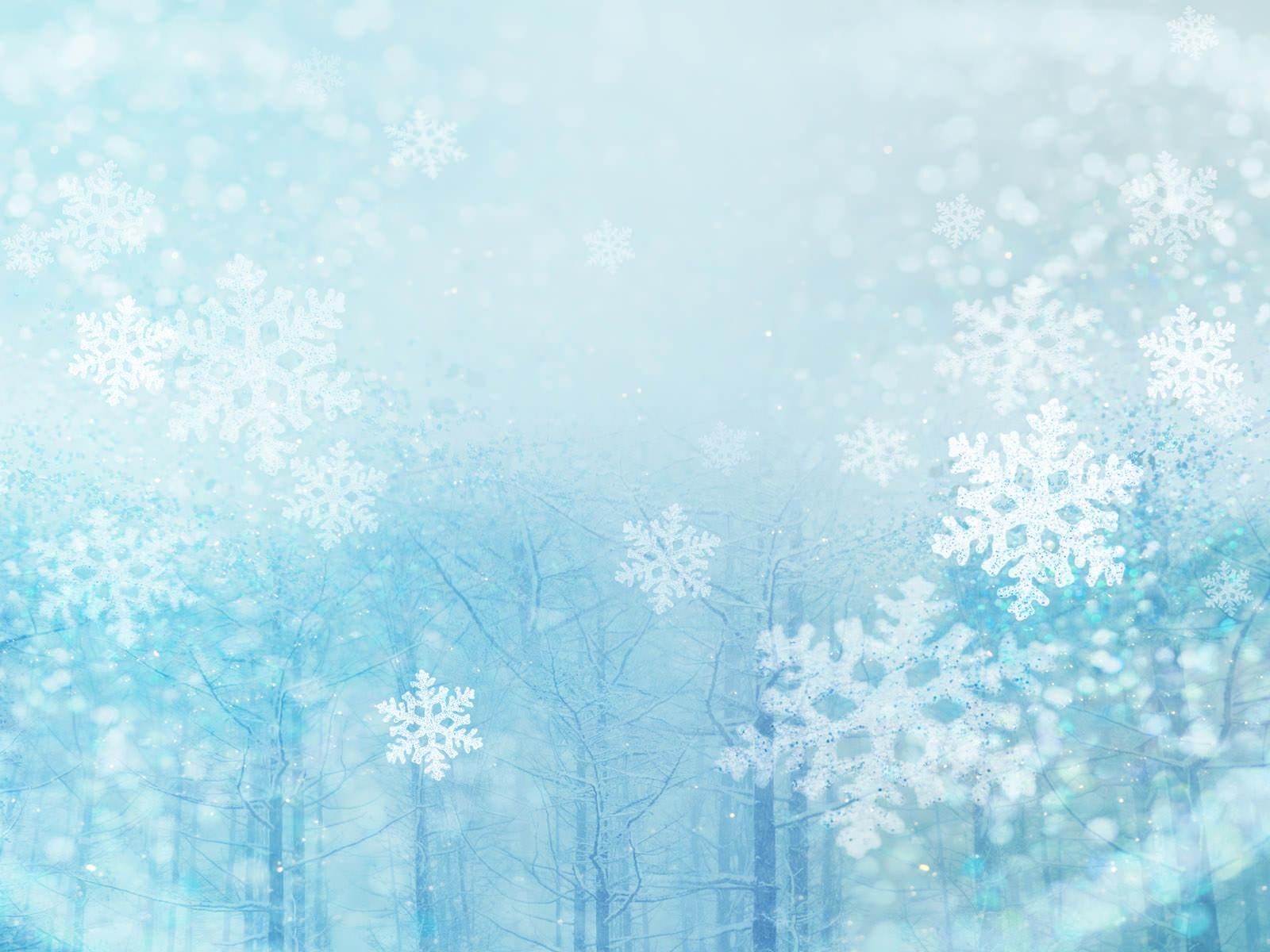 10 важных правилКак защитить здоровье детей зимой!
Самая большая угроза подхватить простудные или инфекционные заболевания не на детской площадке или во дворе, а во время посещения с ребёнком многолюдных общественных мест: транспорт, магазины или торговые центры. Таким образом, постарайтесь не брать с собой ребёнка в те места, где риск передачи инфекции слишком высок.
Кроме того ограничьте всевозможные контакты ребёнка с людьми, которые имеют симптомы каких-либо простудных или инфекционных заболеваний. Некоторые инфекции без труда передаются 
      воздушно-капельным путём, 
      особенно в замкнутом помещении.
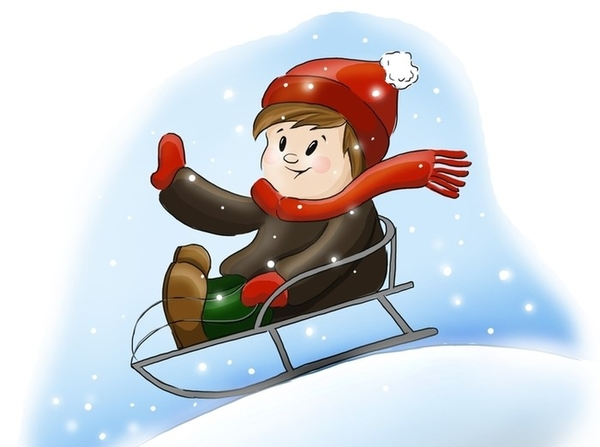 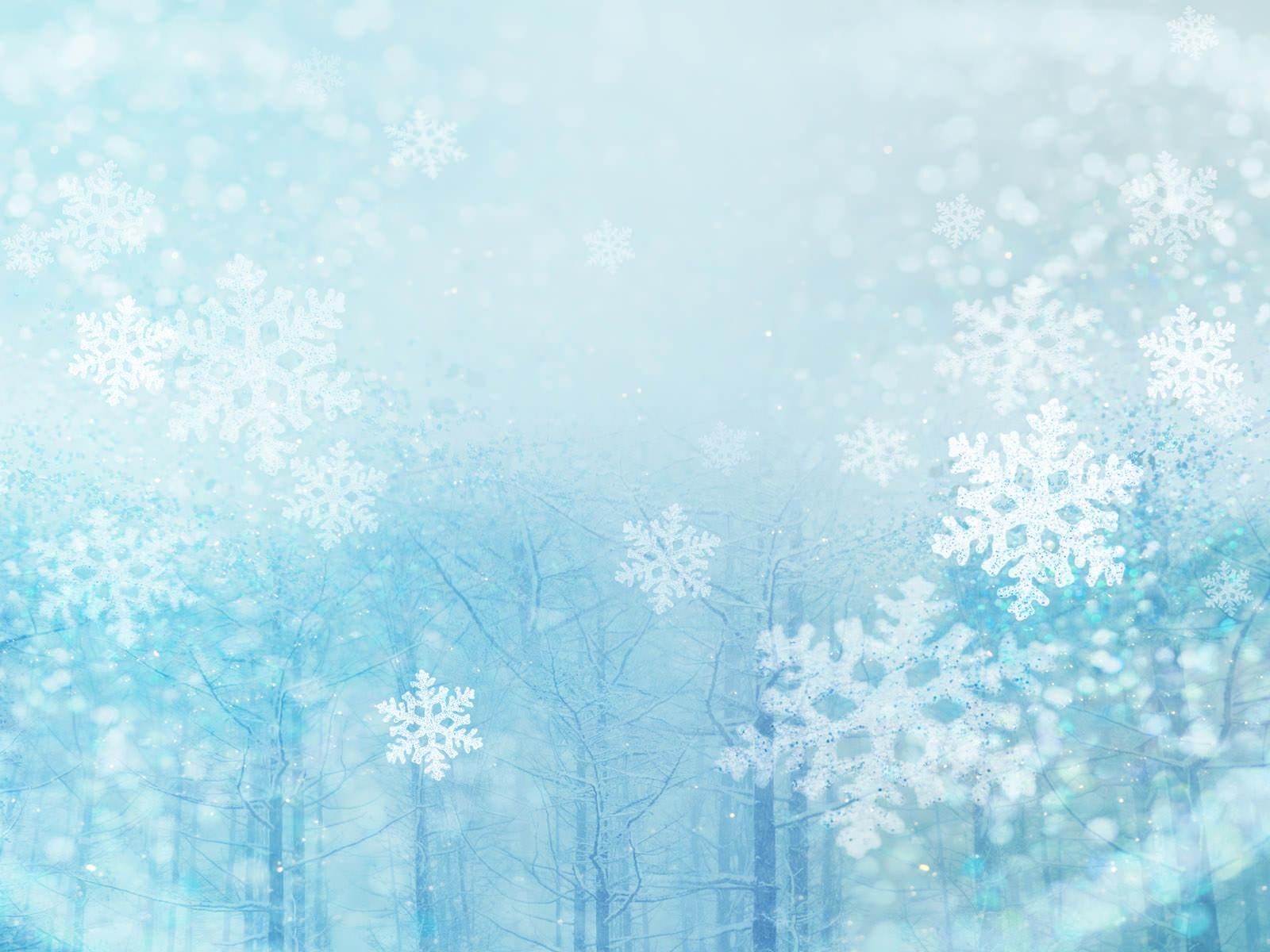 10 важных правилКак защитить здоровье детей зимой!
3. Соблюдайте простейшие правила гигиены. Угроза вирусов для здоровья ребёнка зимой значительно снижается, если регулярно мыть руки .
4. Чтобы защитить ребёнка от простуды, особенно зимой, необходимо пить достаточно жидкости. В холодное время года фрукты и натуральные 
соки дополнительно 
обеспечивают организм 
детей витаминами.
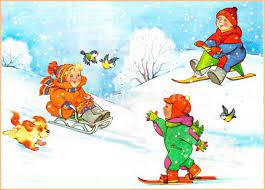 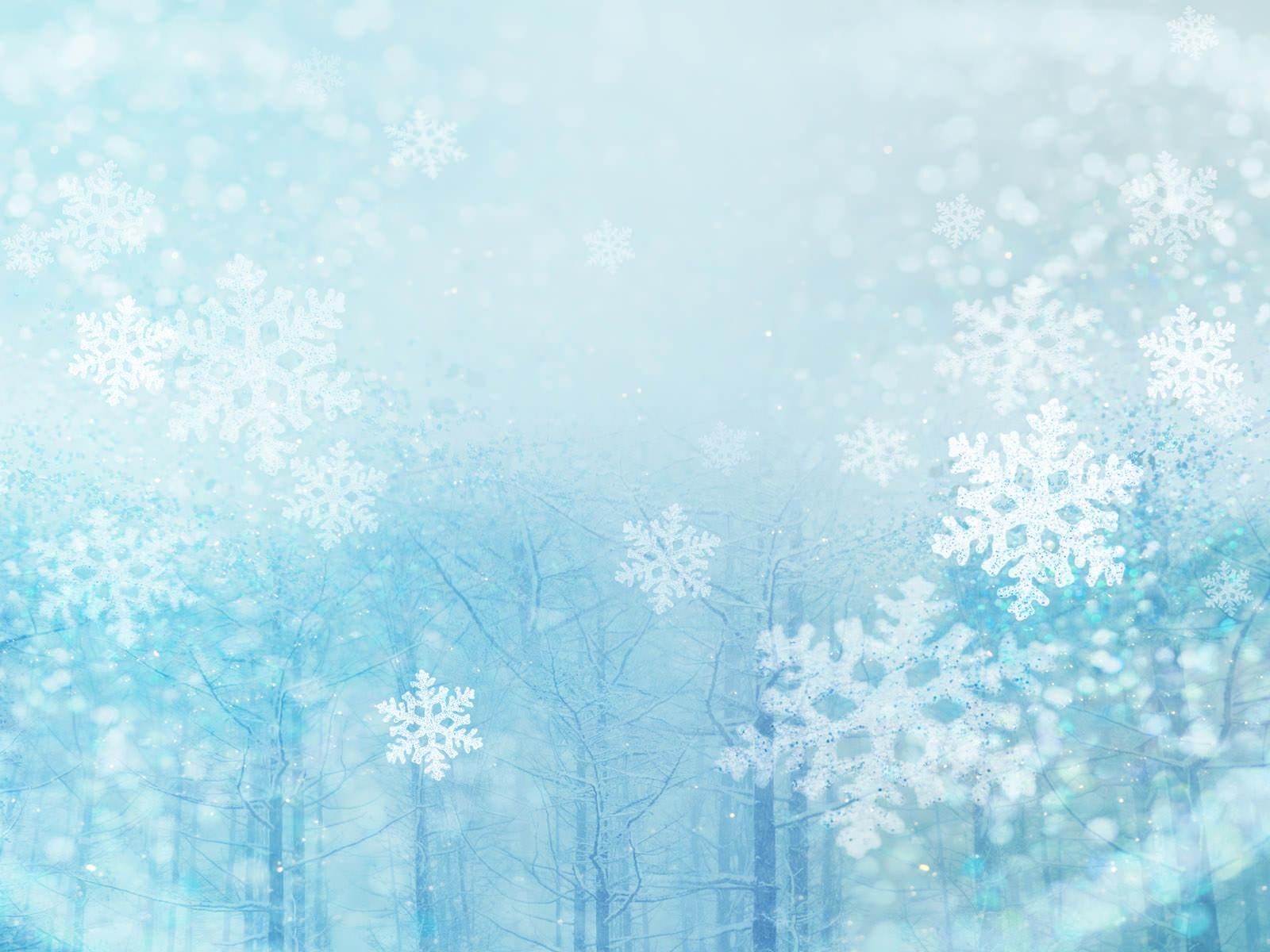 10 важных правилКак защитить здоровье детей зимой!
5. Следите за влажностью воздуха в квартире (дома). В зимний период это особенно актуально, так как из-за постоянной работы отопительных приборов, воздух часто пересушен. Не забывайте про проветривание комнат.
6. Один из важных факторов, от которых зависит здоровье ребёнка зимой – это правильный выбор одежды. 
Используйте лёгкую, 
многослойную и не 
продуваемую одежду, 
которую без труда 
можно снять в помещении.
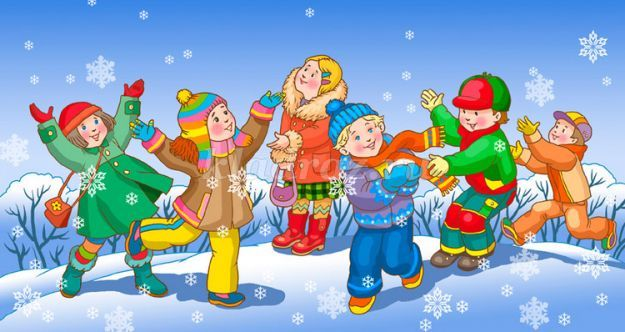 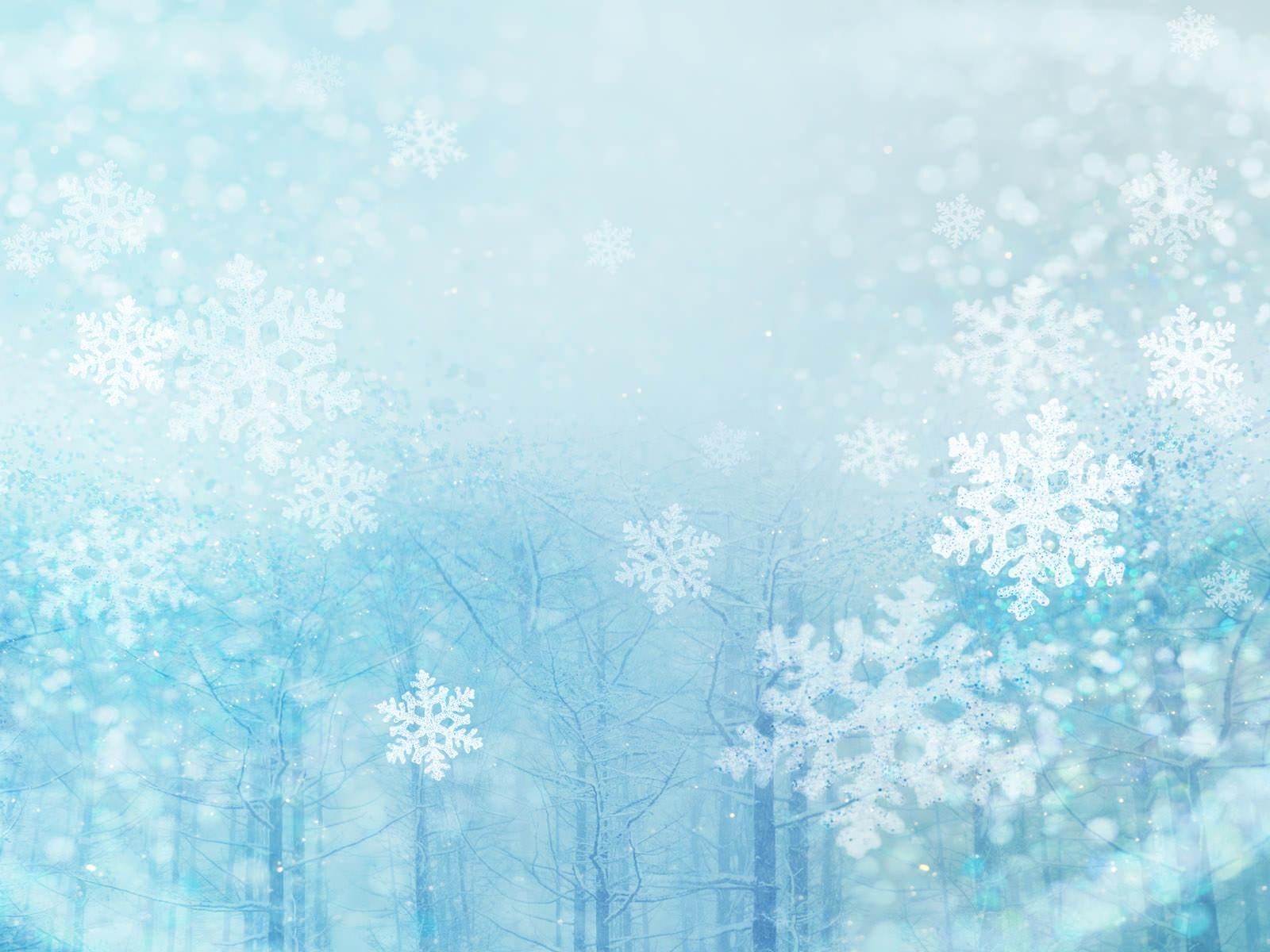 10 важных правилКак защитить здоровье детей зимой!
7. Также обратите внимание и на обувь ребёнка. Она ни в коем случае не должна стеснять движения или приводить к перегреванию. 
8. Если день выдался солнечным, но морозным – это не должно вас пугать. Прогулка всё равно должна состояться. Ведь солнечные лучики не только способствуют выработке витамина  D, но и повышают наше настроение.
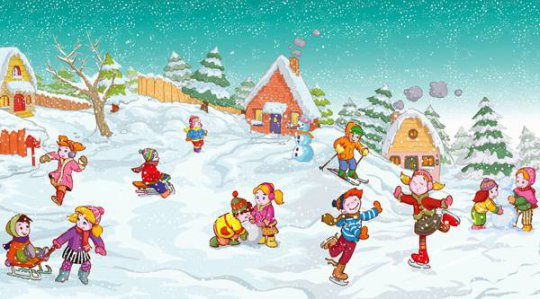 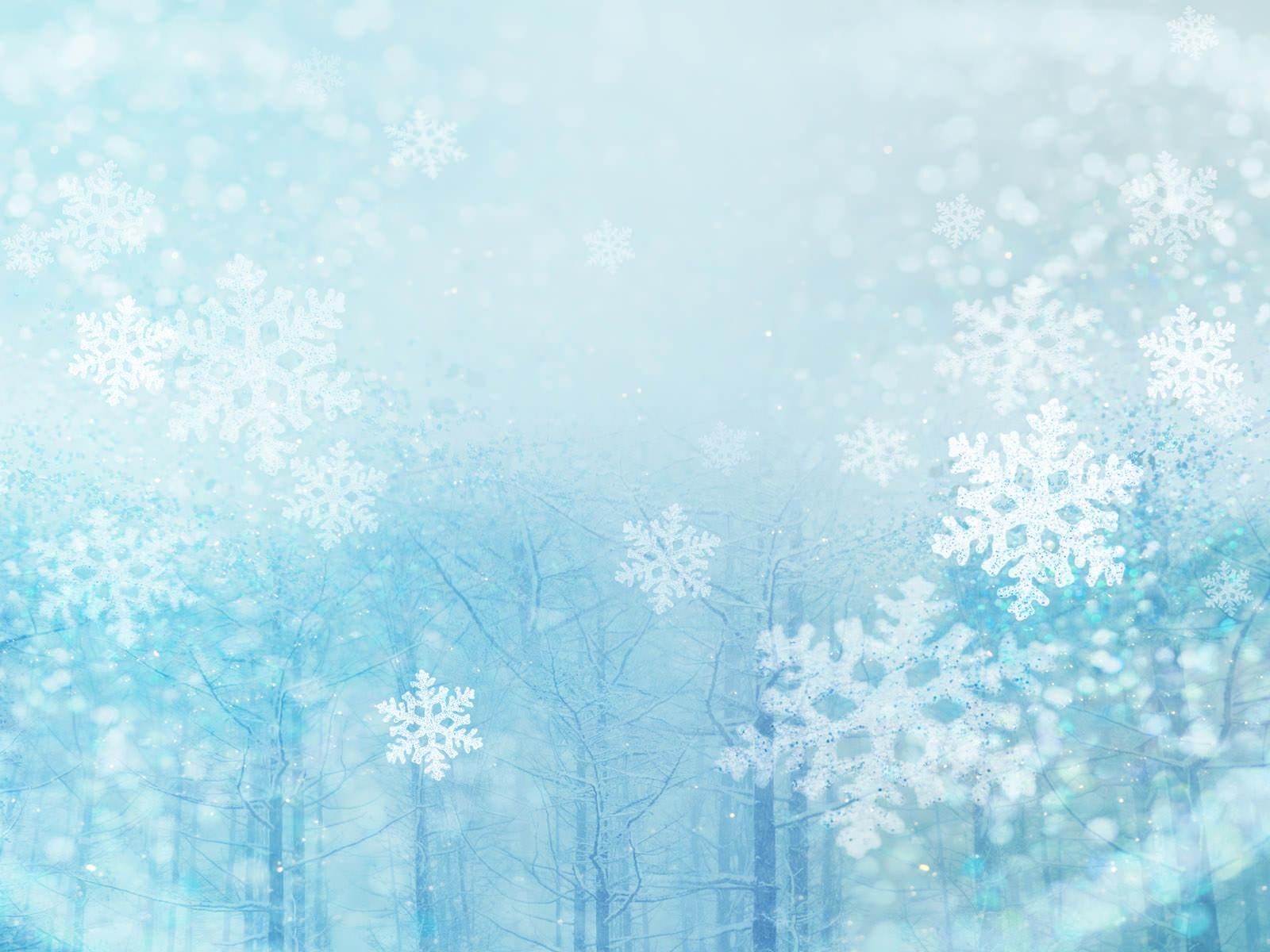 10 важных правилКак защитить здоровье детей зимой!
9. Если ребёнок с прогулки пришёл продрогшим – немедленно погрузите его ноги в горячую ванночку с экстрактом эвкалипта. Этот вид ароматического эфирного масла ускоряет кровообращение в конечностях и в горле и простуда отступает.
10. Не забывайте и про должный уход за кожей ребёнка в зимний период. За 15 - 20 минут 
до выхода на прогулку 
смажьте область вокруг рта 
специальным кремом, а на 
губы нанесите тонкий 
слой вазелина.
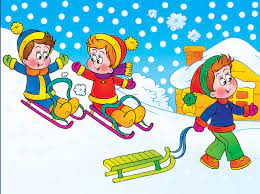 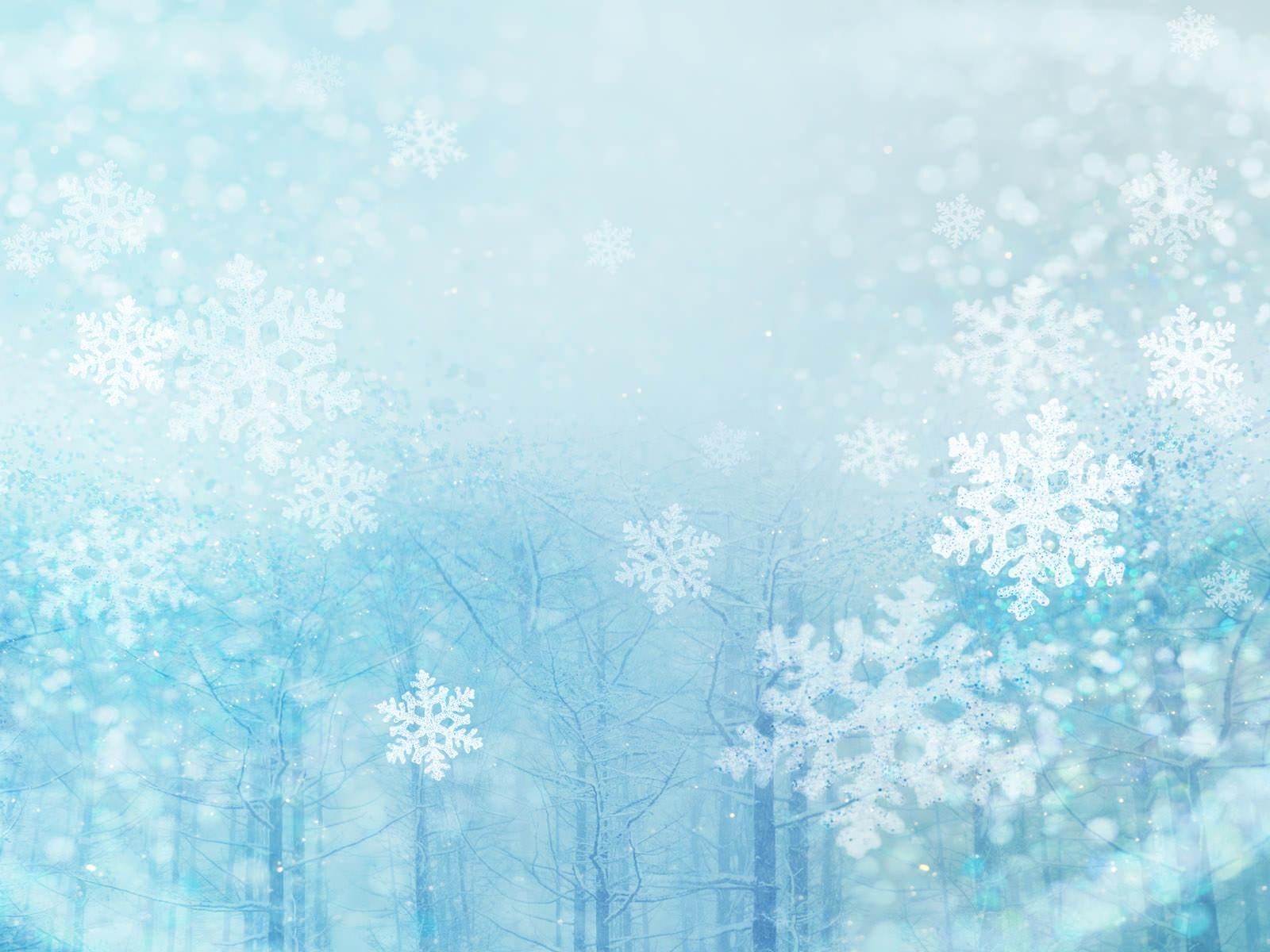 Будьте здоровы!
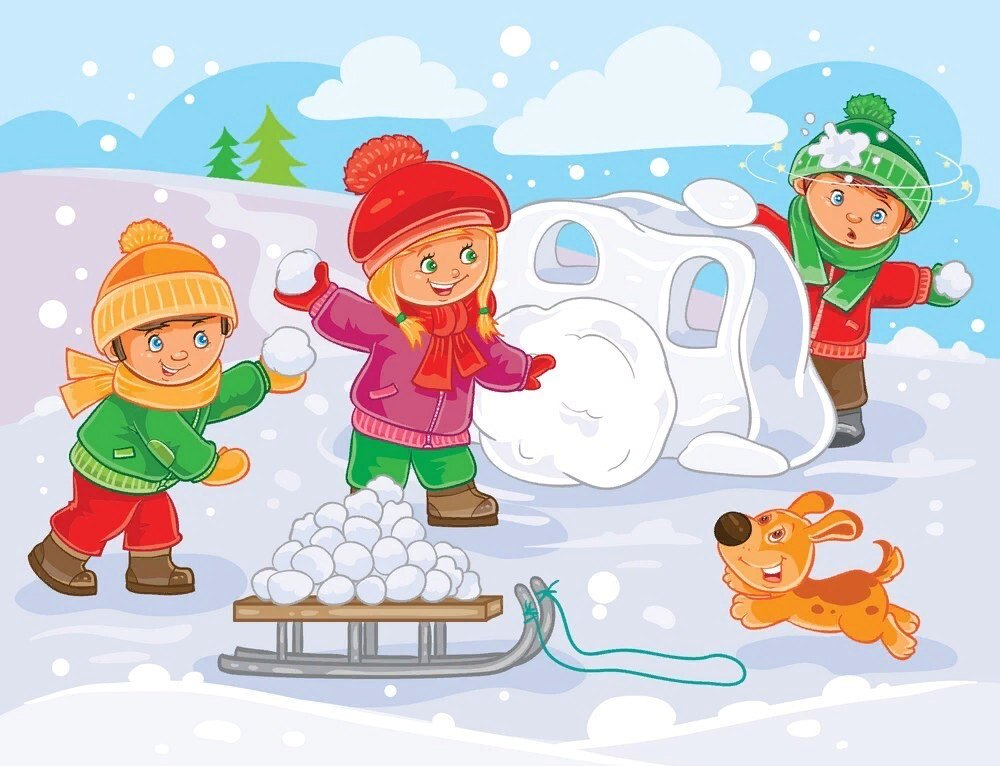